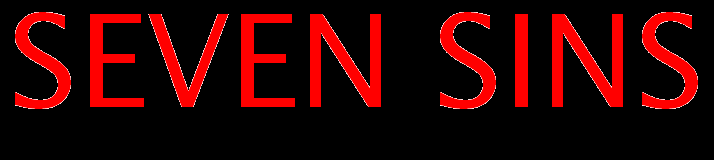 ANEROBIC LIFESTYLE